I would like to invite you to my country for holidays
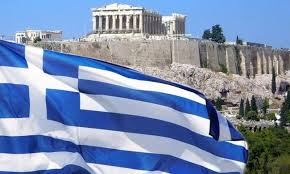 PRIMARY SCHOOL OF SPILI
Ρέθυμνο
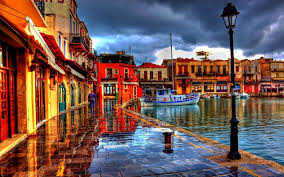 Λευκός Πύργος Θεσσαλονίκη
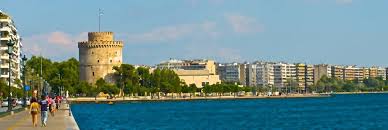 Ακρόπολη Αθήνα
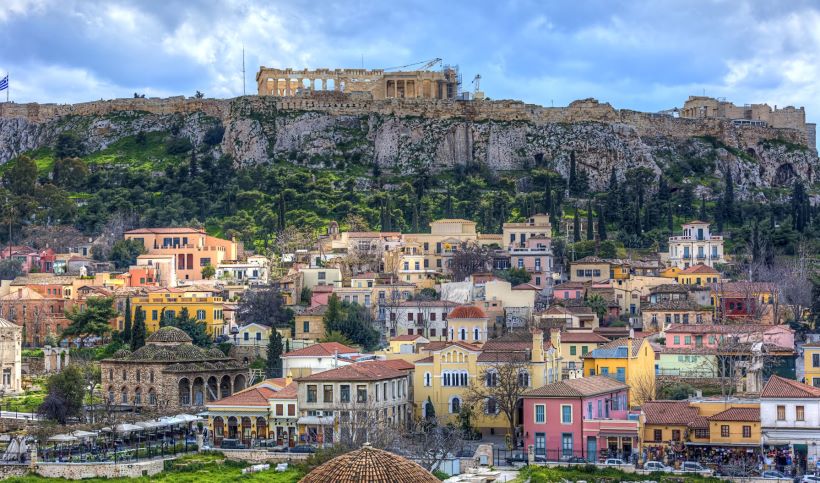 Κνωσός Ηράκλειο
Μύκονος
Ρόδος κάστρο
Έδεσσα καταρράκτες
Σαντορίνη
Κάρπαθος
Κέρκυρα
Βόλος